COE426: Data Privacy
Lecture 13:  Secure Data Outsourcing
Outline
Cloud computing challenges
Data outsourcing 
Distributed machine learning 
Secure/private platforms for distributed machine learning
2
COE526: Lecture 13
What is Cloud Computing?
New computing paradigm that relies on sharing computing resources rather than having local servers or personal devices to handle applications
Cloud computing involves data and/or computation outsourcing, with
Infinite and elastic resource scalability
Ability to quickly scale in/out service
On demand “just-in-time” provisioning
No upfront cost … pay-as-you-go
Provides different service models "X-as-a-service"
IaaS, PaaS, SaaS, FaaS, MLaaS
3
COE526: Lecture 13
Cloud Challenges
Clouds are still subject to  traditional data confidentiality,  integrity, availability, and  privacy issues, plus some  additional attacks
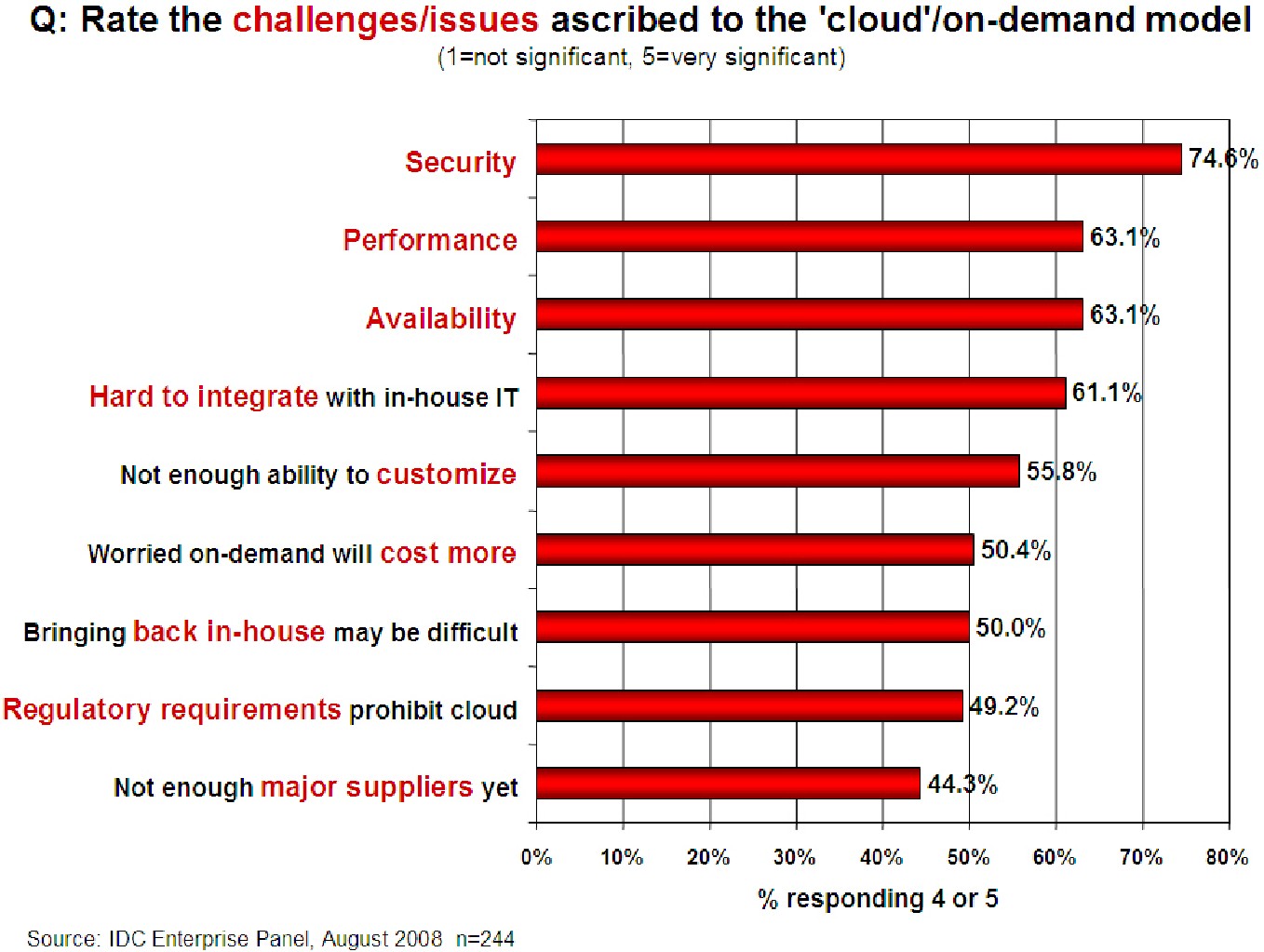 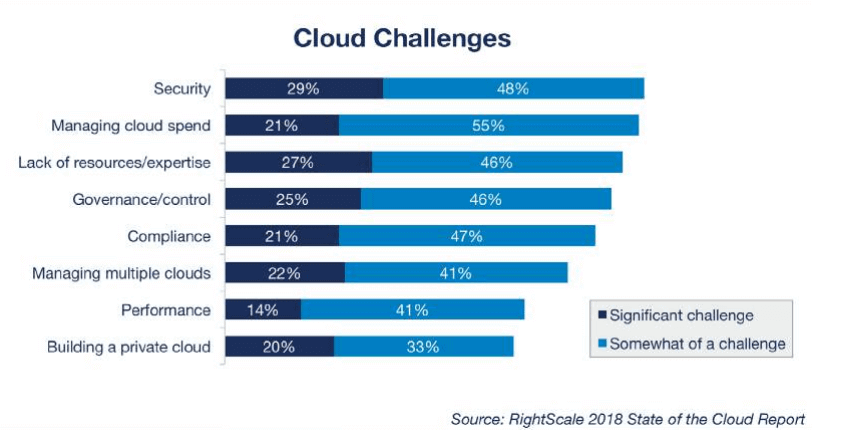 4
COE526: Lecture 13
Anatomy of fear …
Integrity
How do I know that the cloud provider is doing  the computations correctly?
How do I ensure that the cloud provider really  stored my data without tampering with it?
Availability
Will critical systems go down at the client, if the  provider is attacked in a Denial of Service attack?
What happens if cloud provider goes out of  business?
Confidentiality
Will the sensitive data stored on a cloud remain  confidential? Will cloud compromises leak  confidential client data (i.e., fear of loss of control  over data)
Will the cloud provider itself be honest and won’t peek into the data?
Privacy issues raised via massive machine learning 
Cloud now stores data from a lot of clients, and can run machine learning algorithms to get large amounts of information on clients
5
COE526: Lecture 13
Ensuring confidentiality/Privacy of outsourced data
Most type of computations require decrypting data before any computations
If the cloud provider is not trusted, this may result in breach of confidentiality
How can we ensure confidentiality of  data and computations in a cloud?
Existing Approaches: Homomorphic encryption, Trusted Cloud Computing Platform, Secure Multiparty Computation
6
COE526: Lecture 13
Data Outsourcing
Data owner outsources its data and processing functionalities to a cloud in order to reduce management cost and less overhead of data  storage 
Data outsourcing is necessary for full utilization of huge amount of data 
Data outsourcing is required in applications like
Distributed data mining 
Federated machine learning
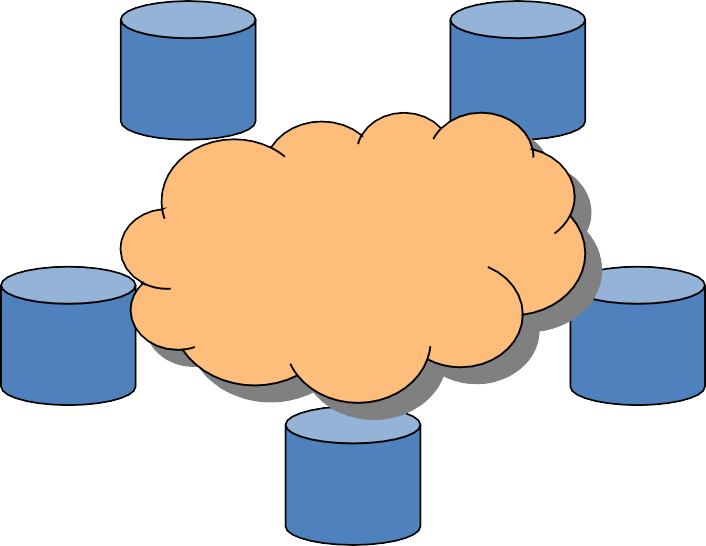 x1
x2
f(x1,x2,…, xn)
x4
x3
xn
(e.g., hospitals, government  bodies) or may be the individual  him or herself
7
COE526: Lecture 13
Distributed and Federated ML
Government/public agencies.	Example:
The Centers for Disease Control want to identify disease outbreaks
Insurance companies have data on disease incidents, seriousness, patient background, etc.
But can/should they release this information?
Industry Collaborations. Example:
An industry trade group may want to identify best  practices to help members
But some practices are trade secrets
How do we provide “commodity” results to all  (Manufacturing using chemical supplies from supplier X  have high failure rates), while still preserving secrets  (manufacturing process Y gives low failure rates)?
8
COE526: Lecture 13
Approaches to Preserve Privacy
Restrict Access to data (Protect Individual records)
Protect both the data and its source
Secure Multi-party computation (SMC)
Input Data Randomization
There is no such one solution that fits all  purposes
9
COE526: Lecture 13
Application of SMC to Private Machine Learning
Setting
Data is distributed at different sites
These sites may be third parties (e.g., hospitals,  government bodies) or individuals
Aim
Compute the machine learning algorithm on the data  so that nothing but the output is learned
That is, carry out a secure computation
10
COE526: Lecture 13
Privacy Preserving Machine Learning Toolkit
Different machine learning techniques often perform similar computations at various stages  (e.g., computing sum, counting the number of items)
Toolkit
simple computations – sum, union, intersection …
assemble them to solve specific mining tasks –  association rule mining, bayes classifier, …
The protocols may not be truly secure but more  efficient than traditional SMC methods
Tools for Privacy Preserving Data Mining, Clifton, 2002
11
COE526: Lecture 13
Primitive Protocols
12
COE526: Lecture 13
Private Machine Learning
Specific Secure Tools
Association Rule Mining


Decision Trees


K-means Clustering


Naïve Bayes Classifier


Outlier Detection
Secure Comparison

Secure Set Intersection

Secure Dot Product

Secure Logarithm

Secure Poly. Evaluation
13
COE526: Lecture 13
Drawbacks for SMC Based Machine Learning
Still not efficient enough for very large datasets
Semi-honest model may not be realistic
14
COE526: Lecture 13
Privacy Preserving AI/ML Projects
OpenMined (https://github.com/OpenMined/PySyft)
PyVacy (https://github.com/ChrisWaites/pyvacy)
FATE (https://github.com/FederatedAI/FATE)
Many more…
15
COE526: Lecture 13
Summary of SMC Based PP ML/AI
Mainly used for distributed machine learning
Learned models are accurate
Efficient/specific cryptographic solutions for  many distributed machine learning problems are  developed
Mainly semi-honest assumption (i.e. parties  follow the protocols)
Malicious model is also explored recently
16
COE526: Lecture 13